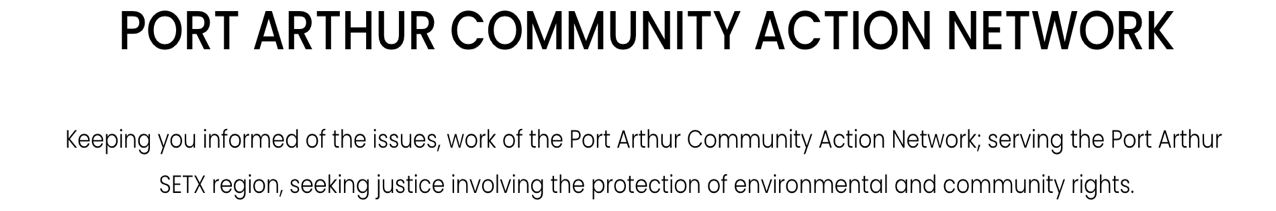 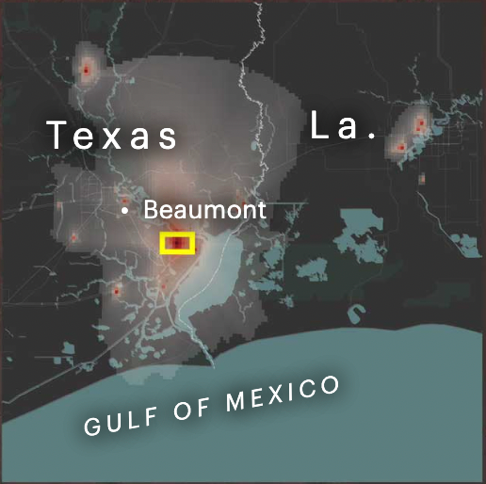 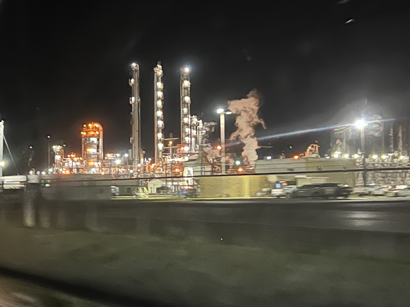 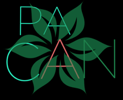 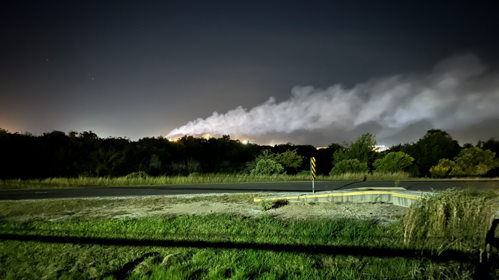 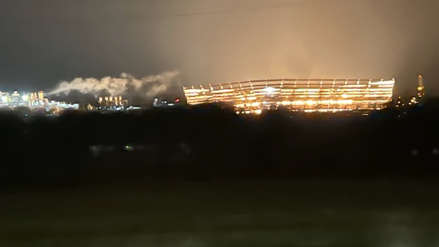 1
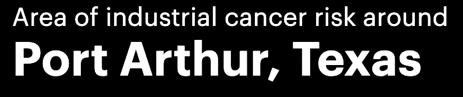 Source:  Pro Publica
https://projects.propublica.org/toxmap/#hotspot/26
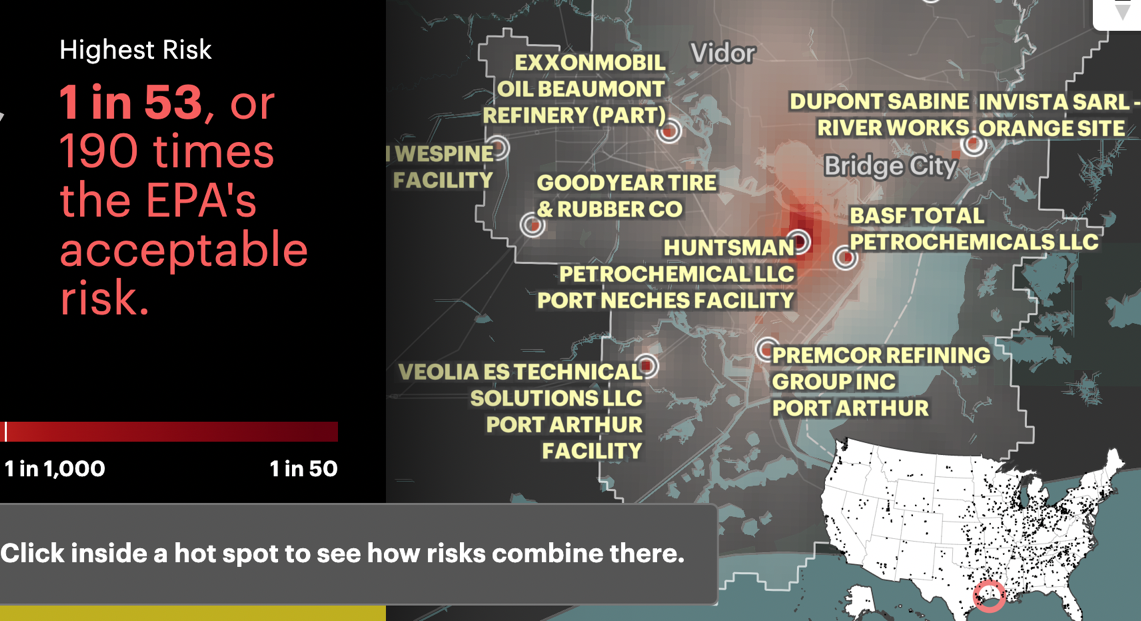 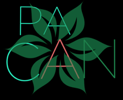 defendourhealth.org
2
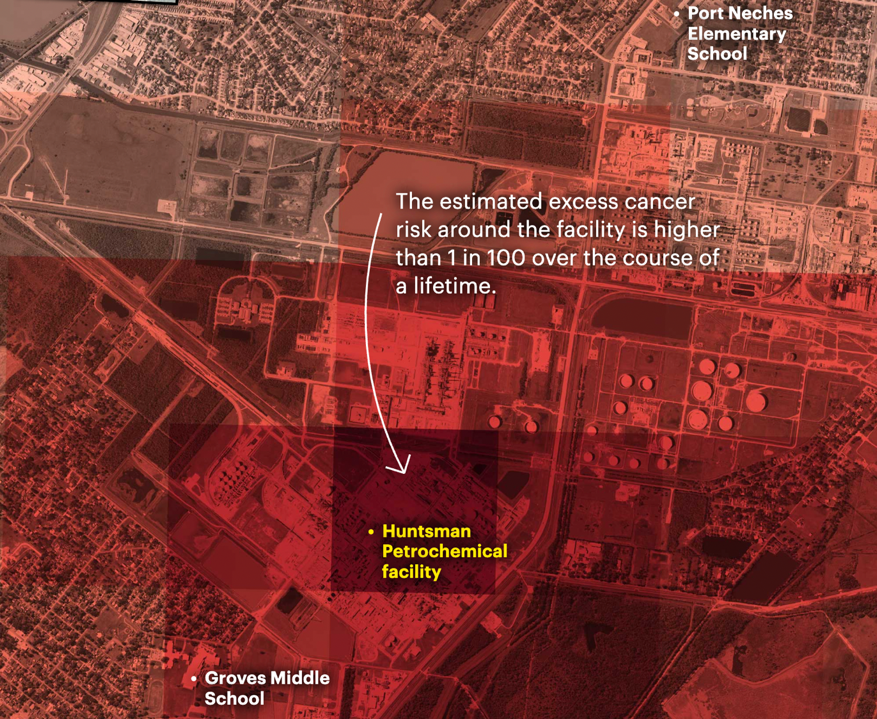 Source:  Pro Publica
https://projects.propublica.org/toxmap/#hotspot/26
Serious Cancer Risk 
from air emissions of ethylene oxide (EtO)
EtO causes leukemia, lymphoma and breast cancer in humans *
EtO made at this plant supplies the production of PET plastic bottles and polyester clothing
Huntsman Petrochemical is now owned by Indorama Ventures (IVL), world’s largest producer of PET plastic, based in Thailand
*  National Cancer Institute, Ethylene Oxide (Dec. 5, 2022) https://www.cancer.gov/about-cancer/causes-prevention/risk/substances/ethylene-oxide
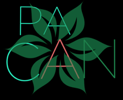 defendourhealth.org
3